AdaIN、正则化、损失
风格迁移
AdaIN 自适应实例归一化
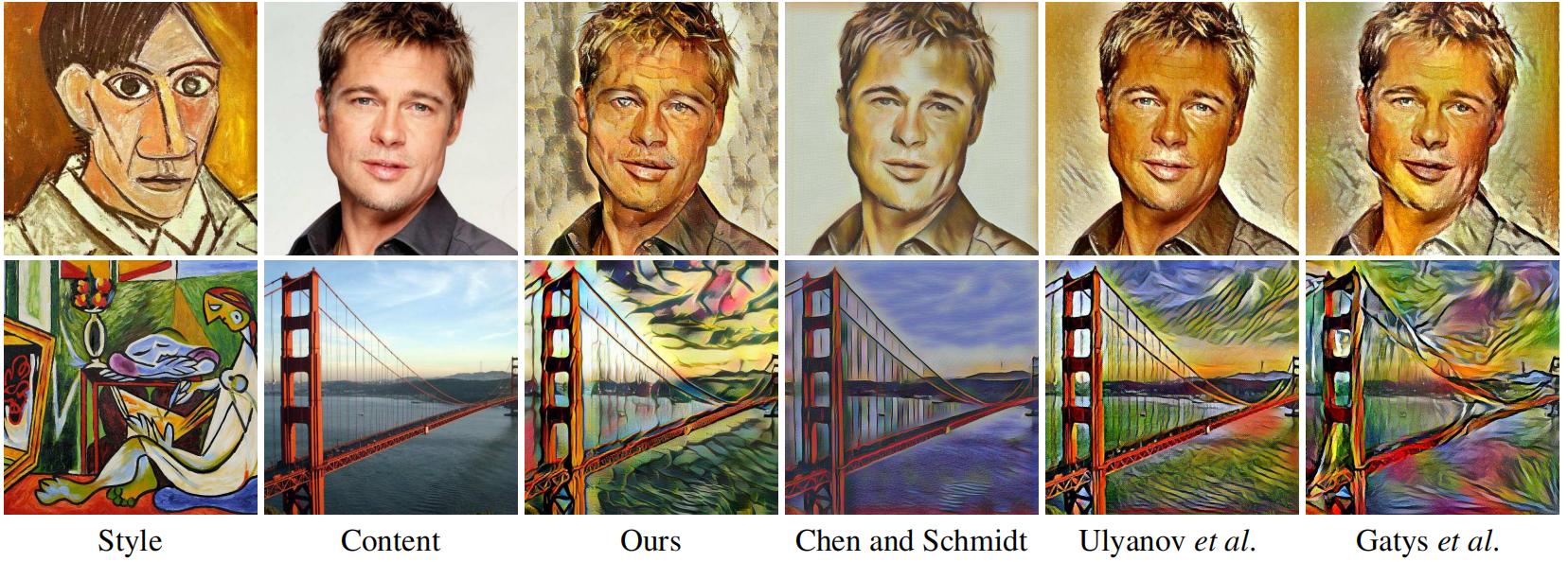 逐层归一化
内部协变量偏移（Internal Covariate Shift）
归一化方法
批量归一化（Batch Normalization，BN）
层归一化（Layer Normalization）
权重归一化（Weight Normalization）
局部响应归一化（Local Response Normalization，LRN）
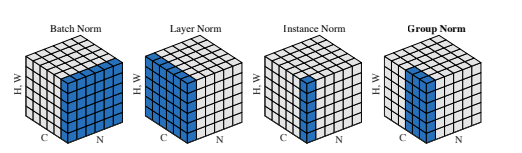 批量归一化（BatchNorm, BN）
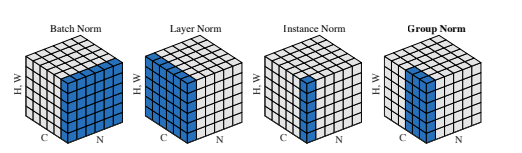 给定一个包含K 个样本的小批量样本集合，计算均值和方差



批量归一化
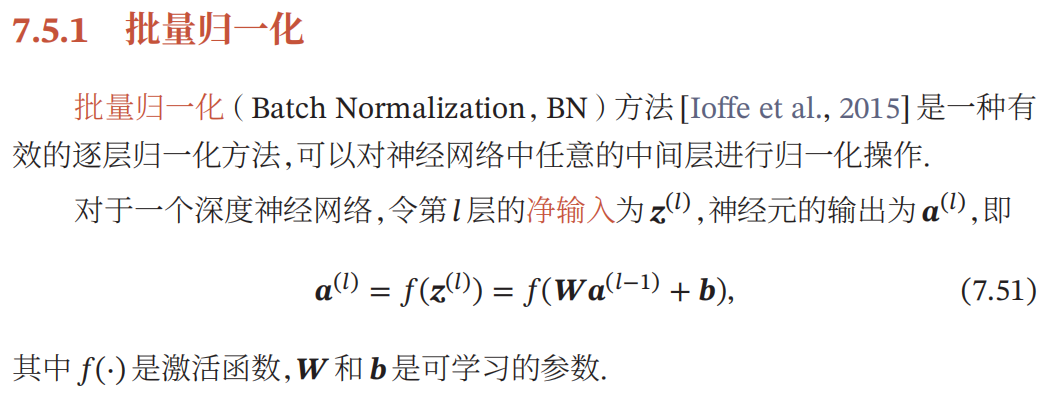 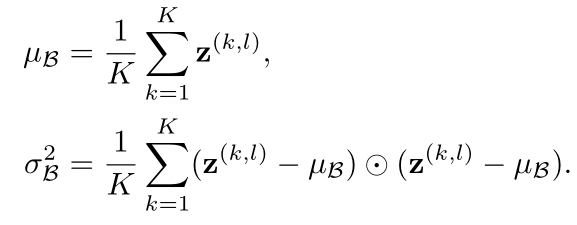 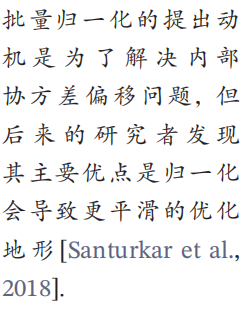 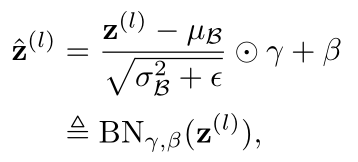 [Speaker Notes: 值得一提的是，逐层归一化不但可以提高优化效率，还可以作为一种隐形的
正则化方法．在训练时，神经网络对一个样本的预测不仅和该样本自身相关，也
和同一批次中的其他样本相关．由于在选取批次时具有随机性，因此使得神经网
络不会“过拟合”到某个特定样本，从而提高网络的泛化能力 [Luo et al., 2018]．]
层归一化
第l层神经元的净输入为z(l) 





层归一化定义为
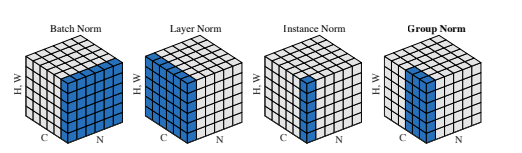 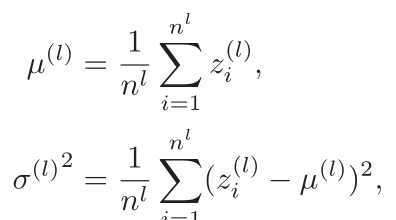 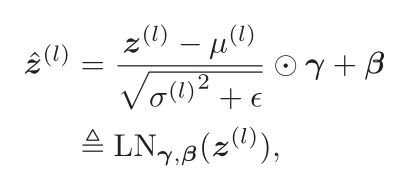 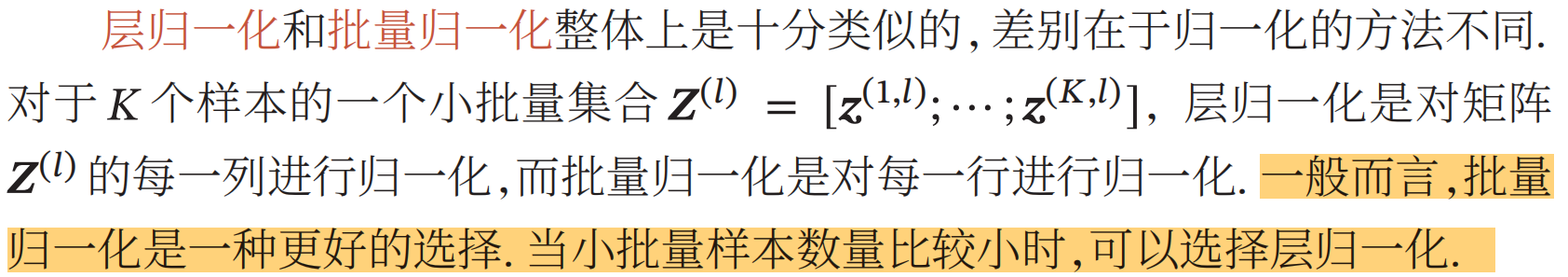 实例归一化（Instance Normalization）
µ(x) and σ(x) are computed across spatial dimensions independently for each channel and each sample:
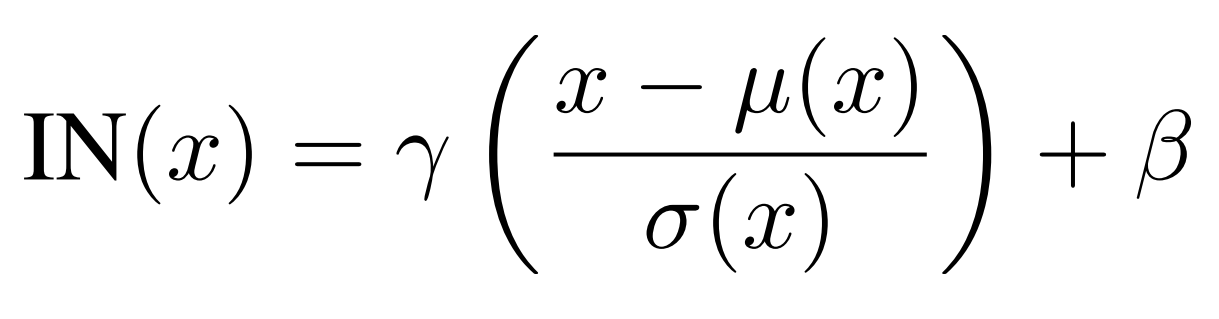 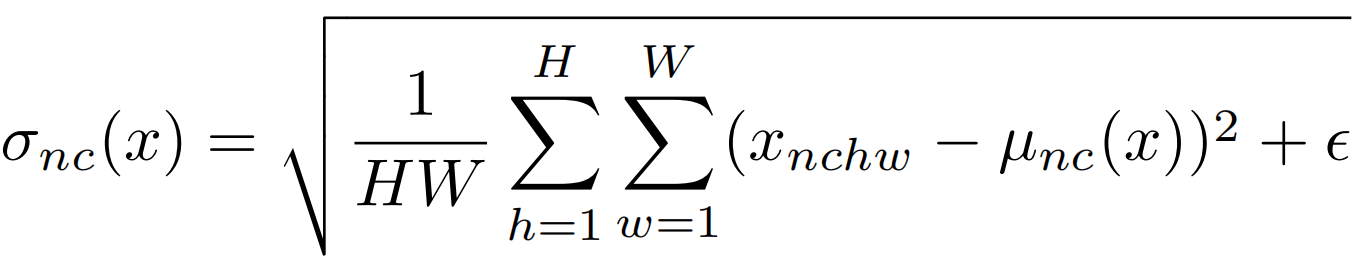 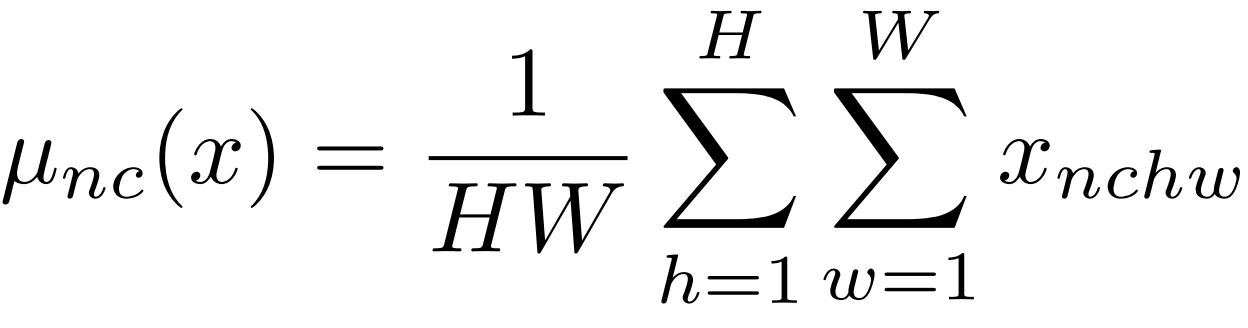 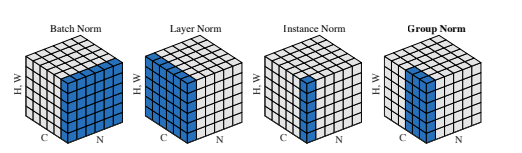 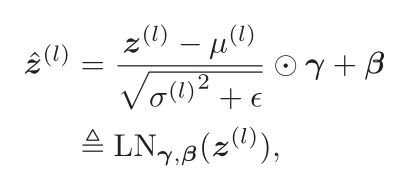 条件实例归一化（Conditional IN）
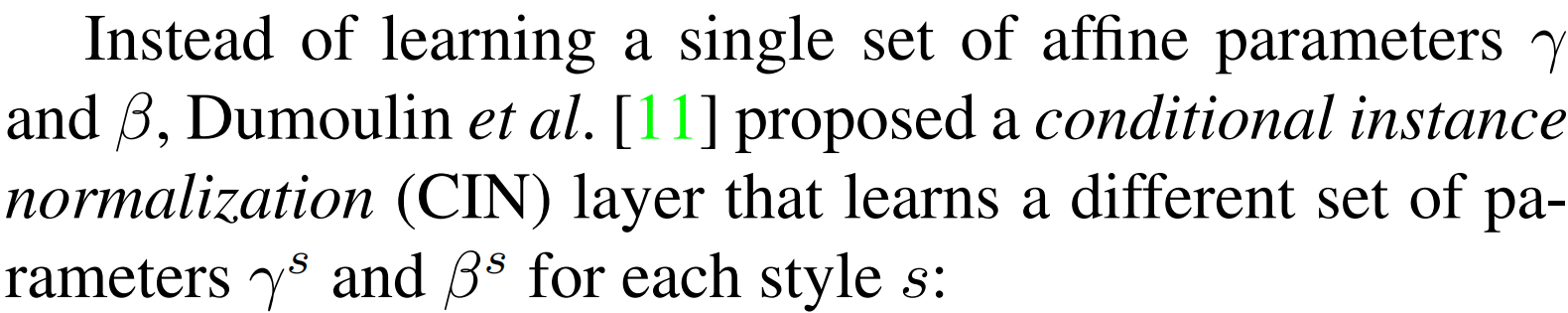 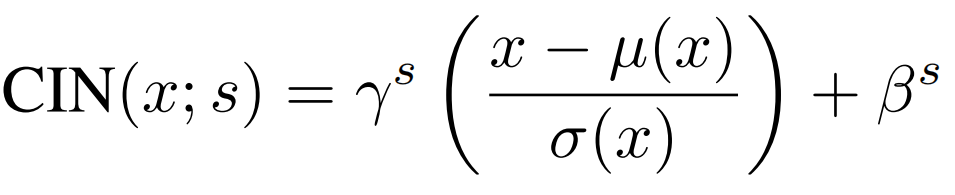 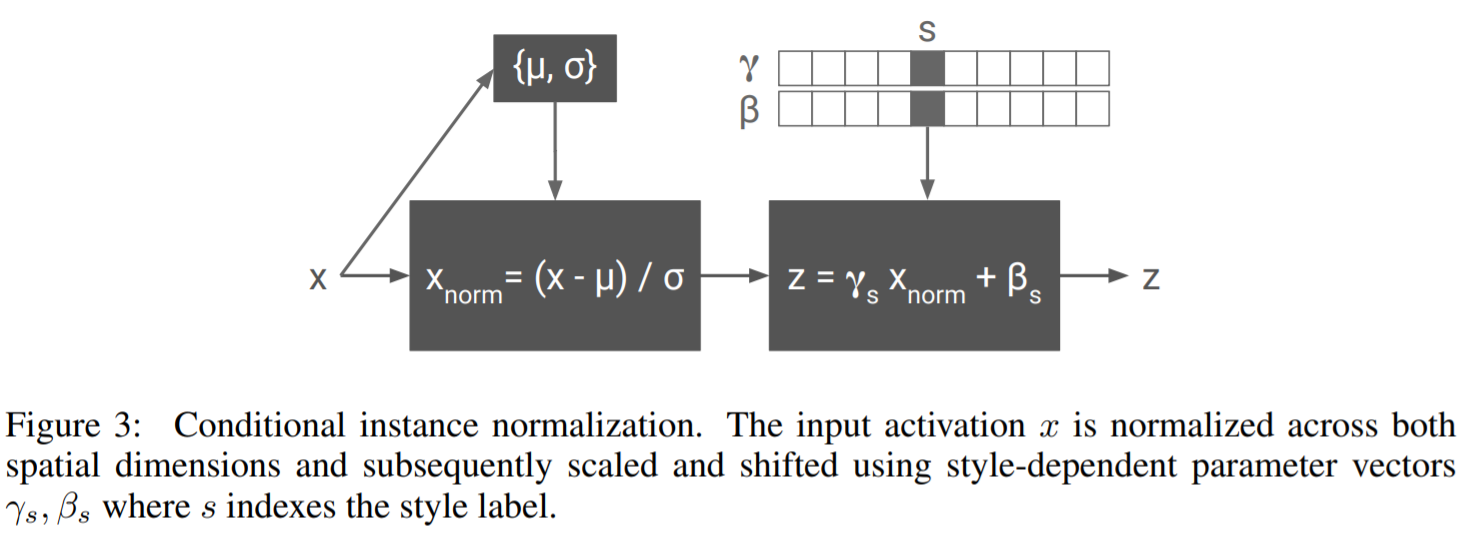 自适应实例归一化（AdaIN）
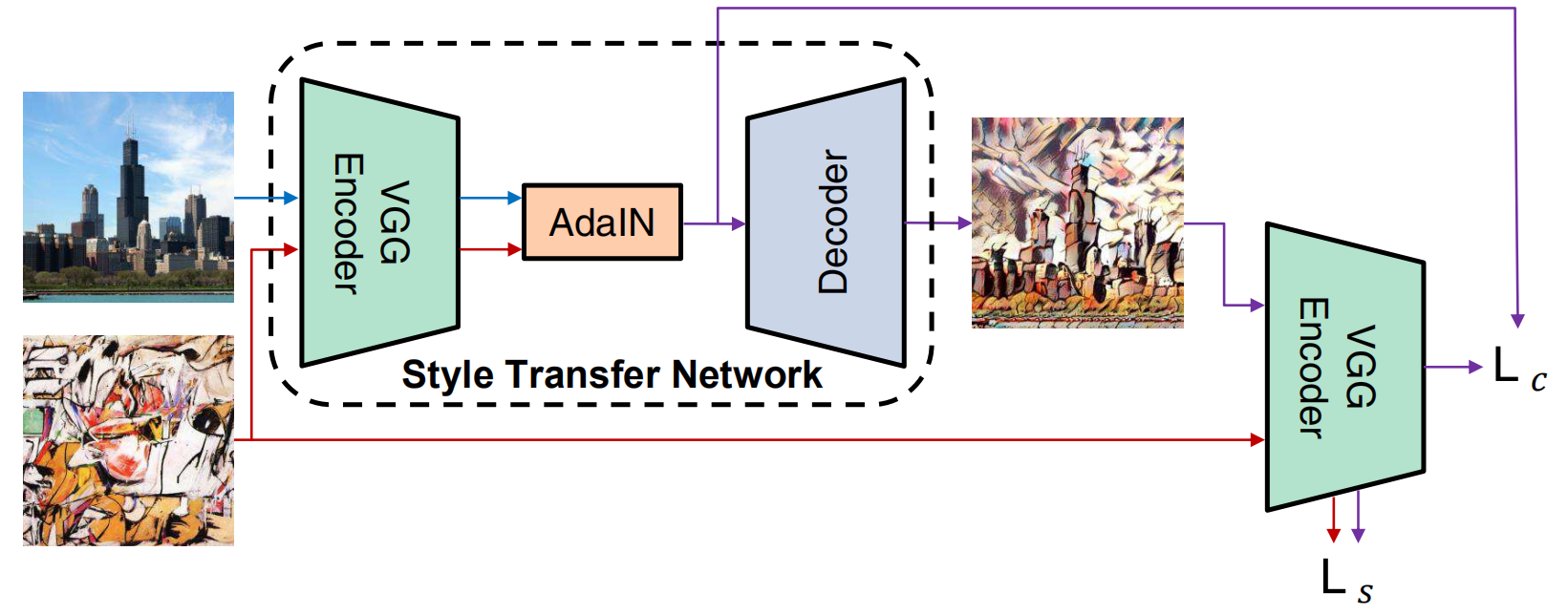 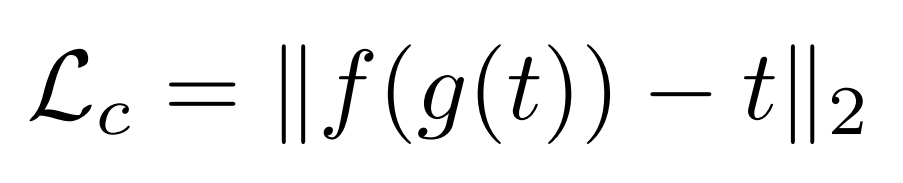 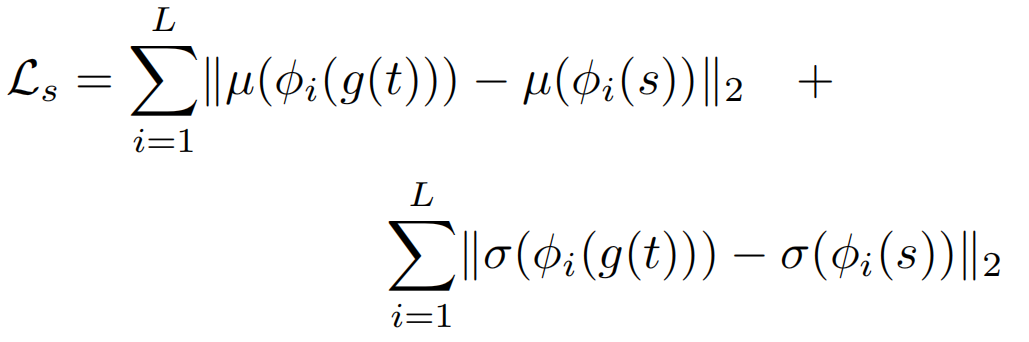 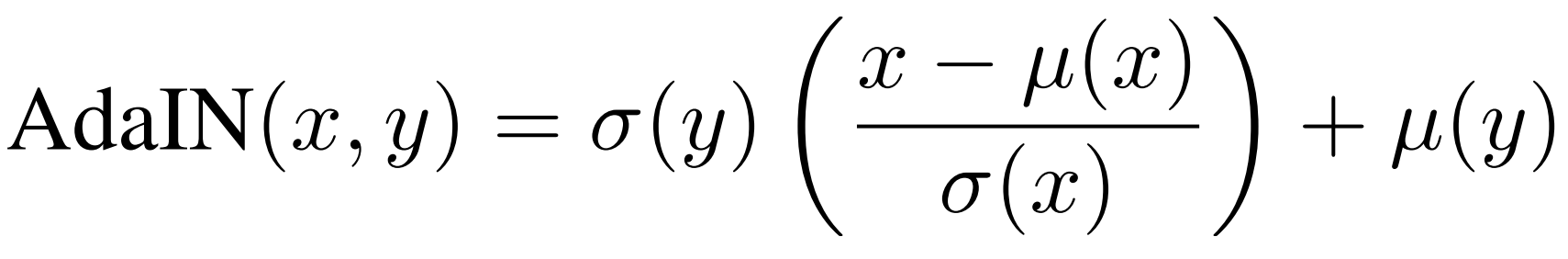 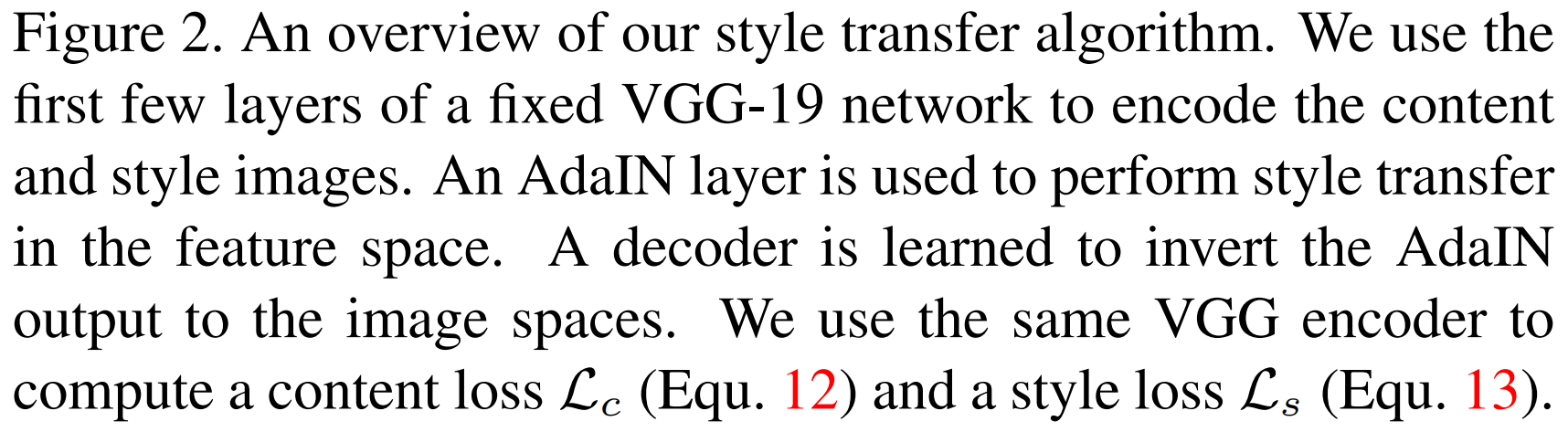 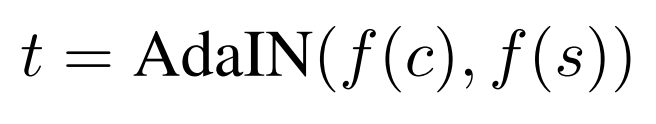 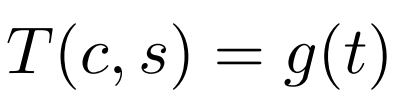 自适应实例归一化（AdaIN）
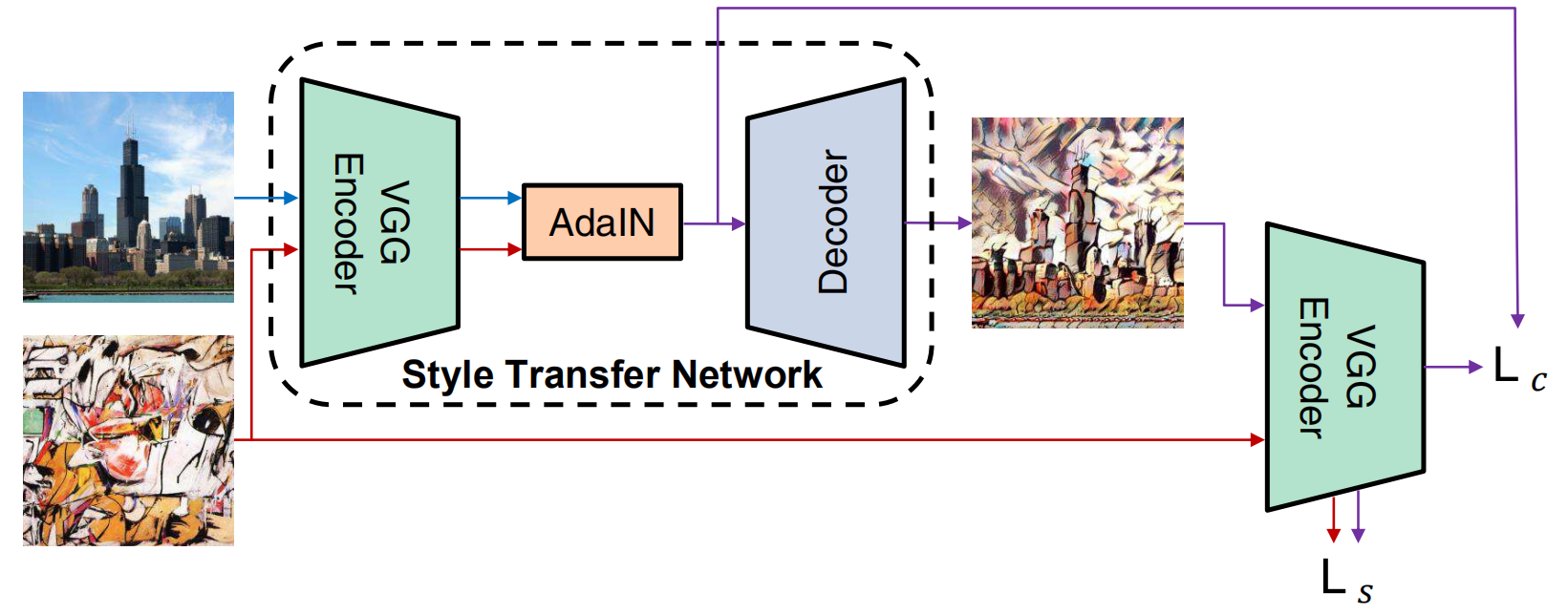 自适应实例归一化（AdaIN）
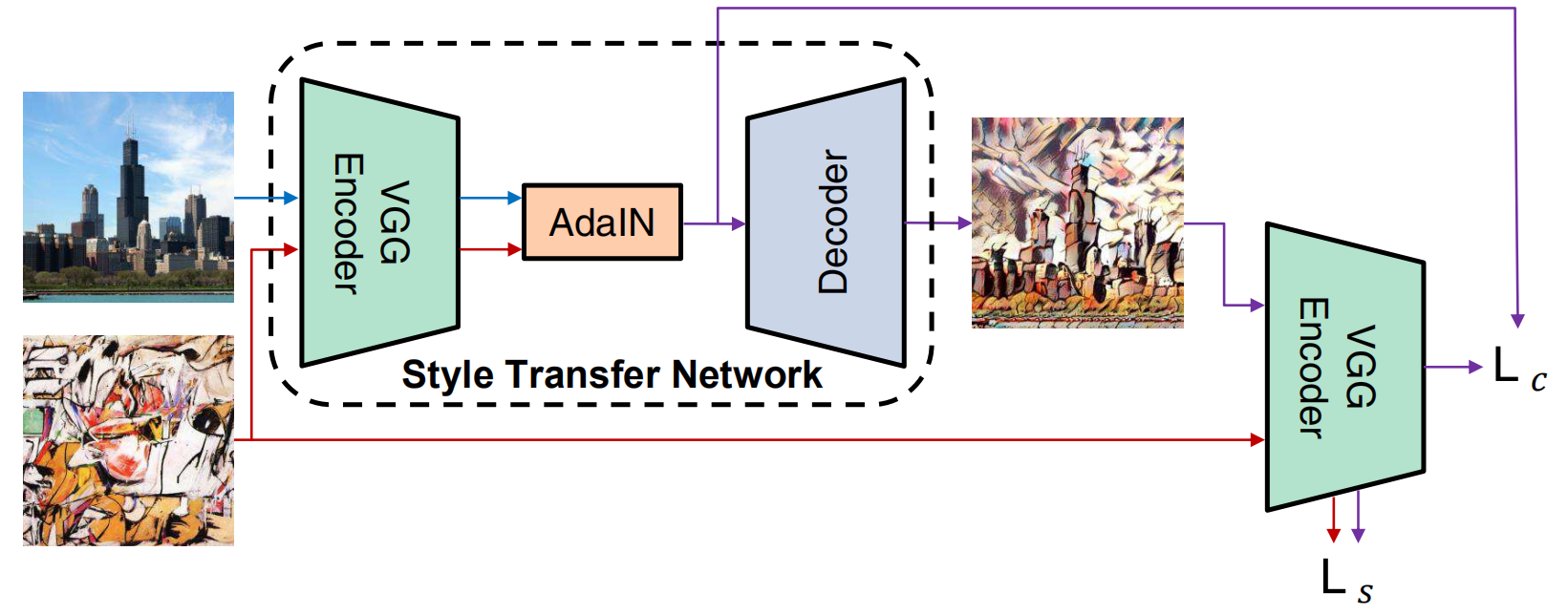 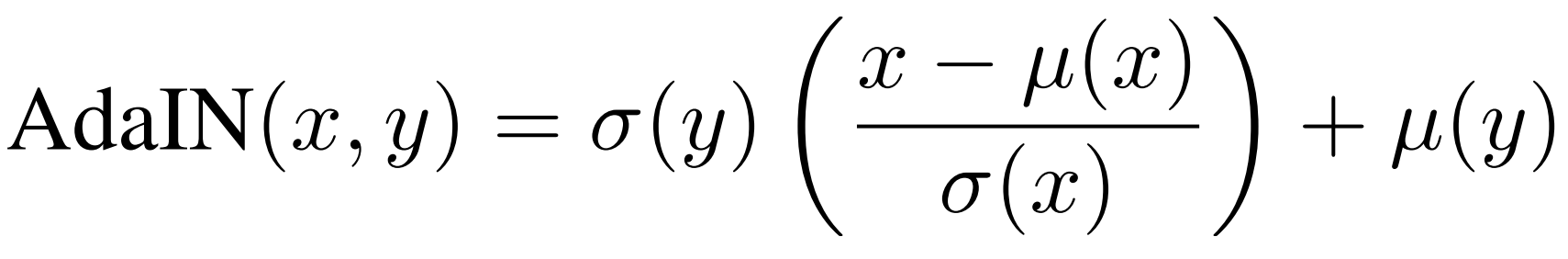 自适应实例归一化（AdaIN）
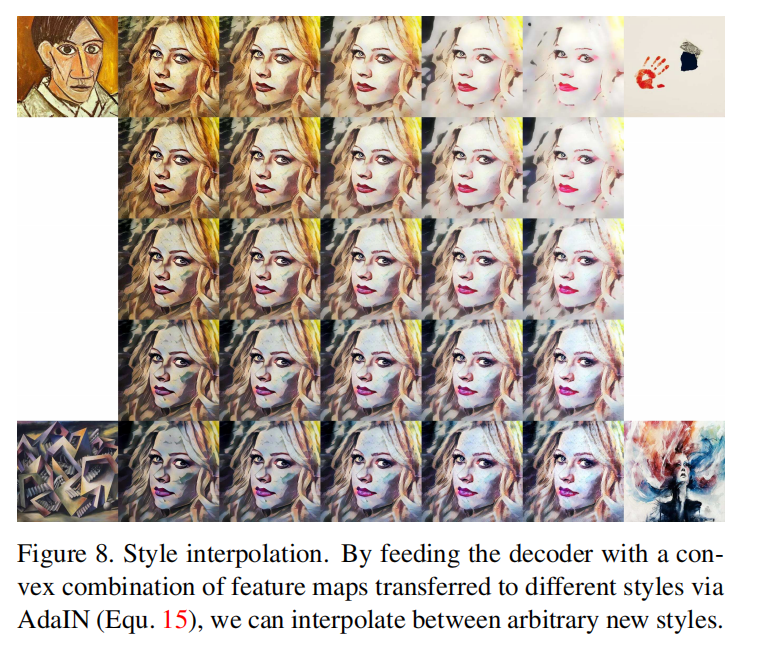 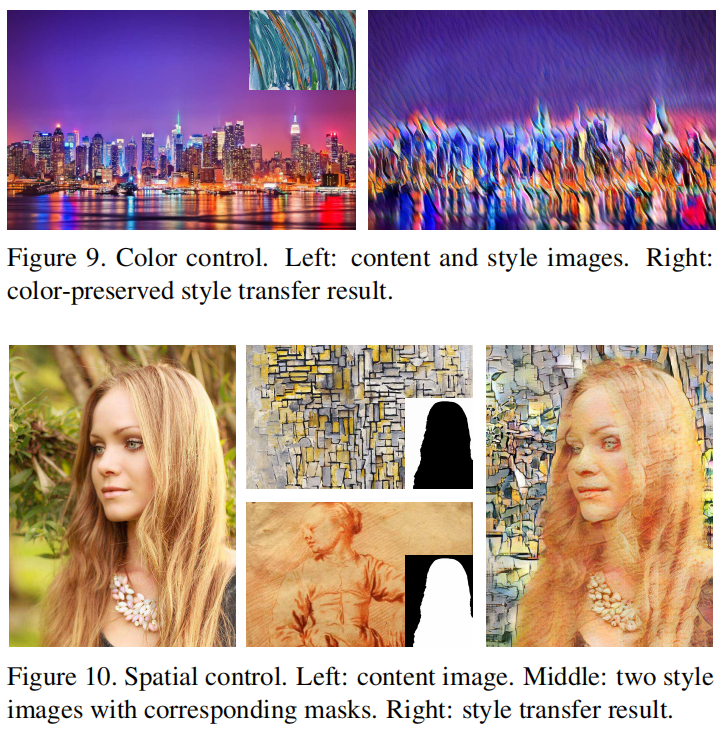 Perceptual Losses
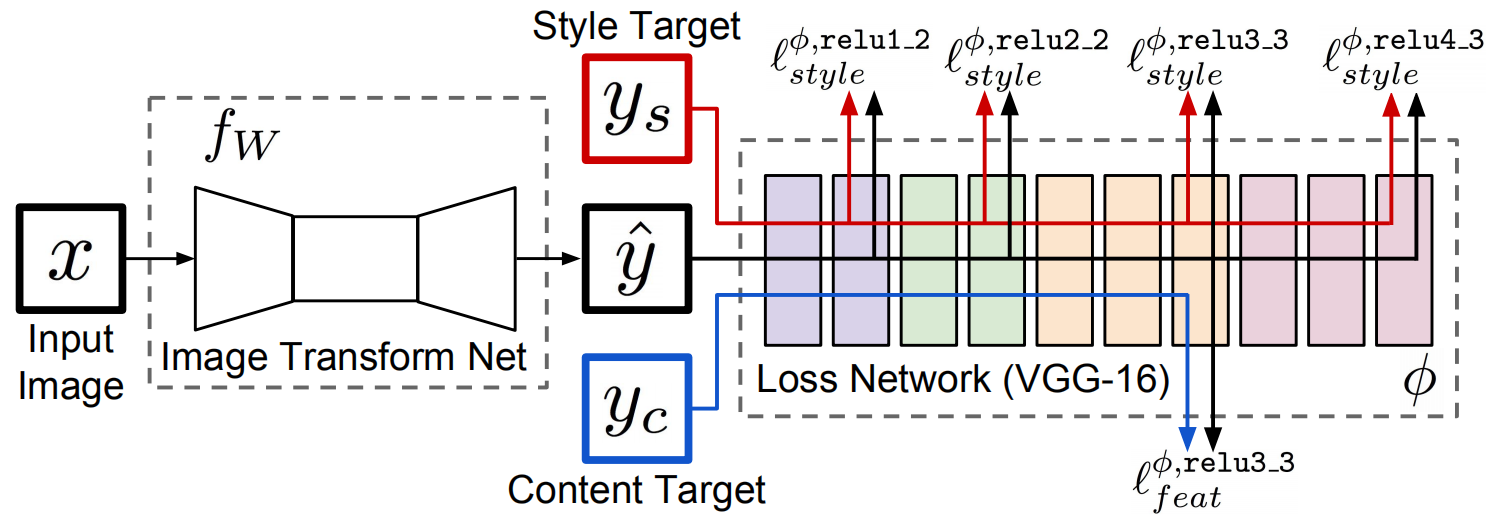 Perceptual Losses
Content Loss
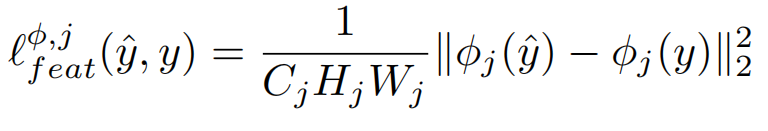 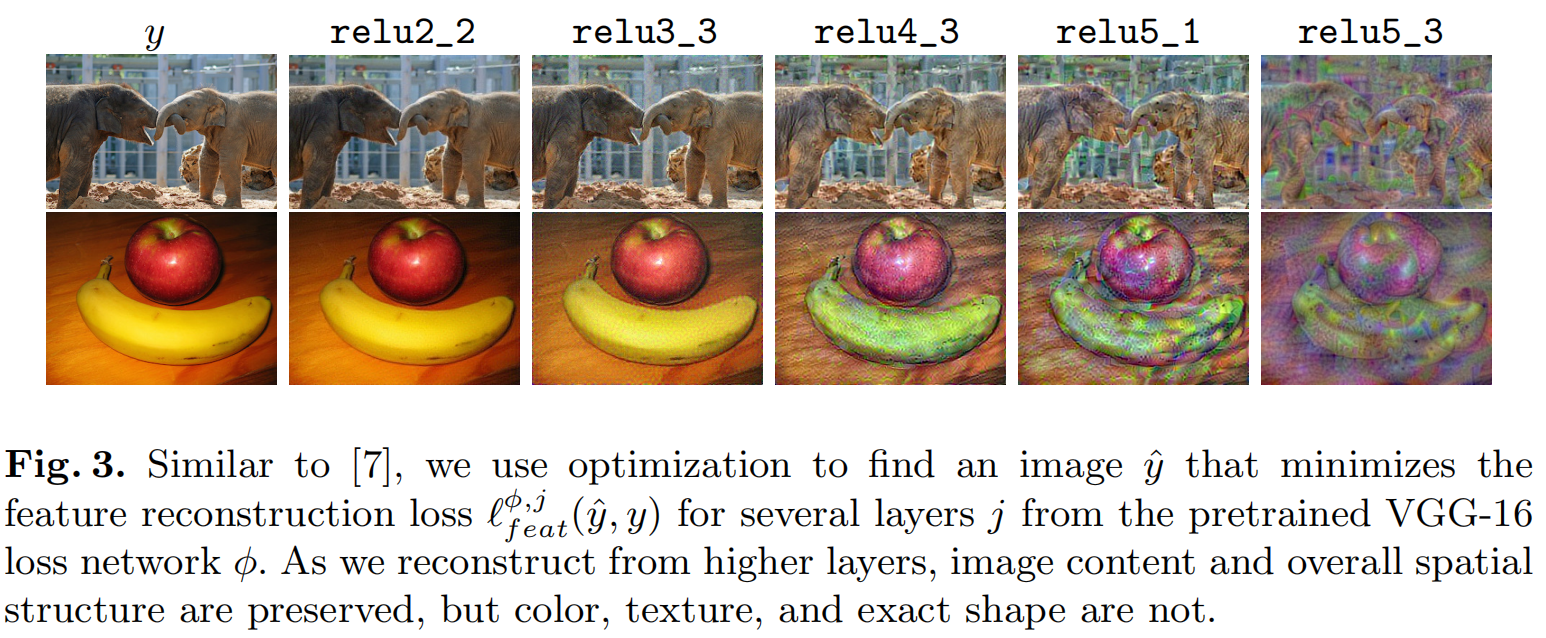 Perceptual Losses
Style Loss
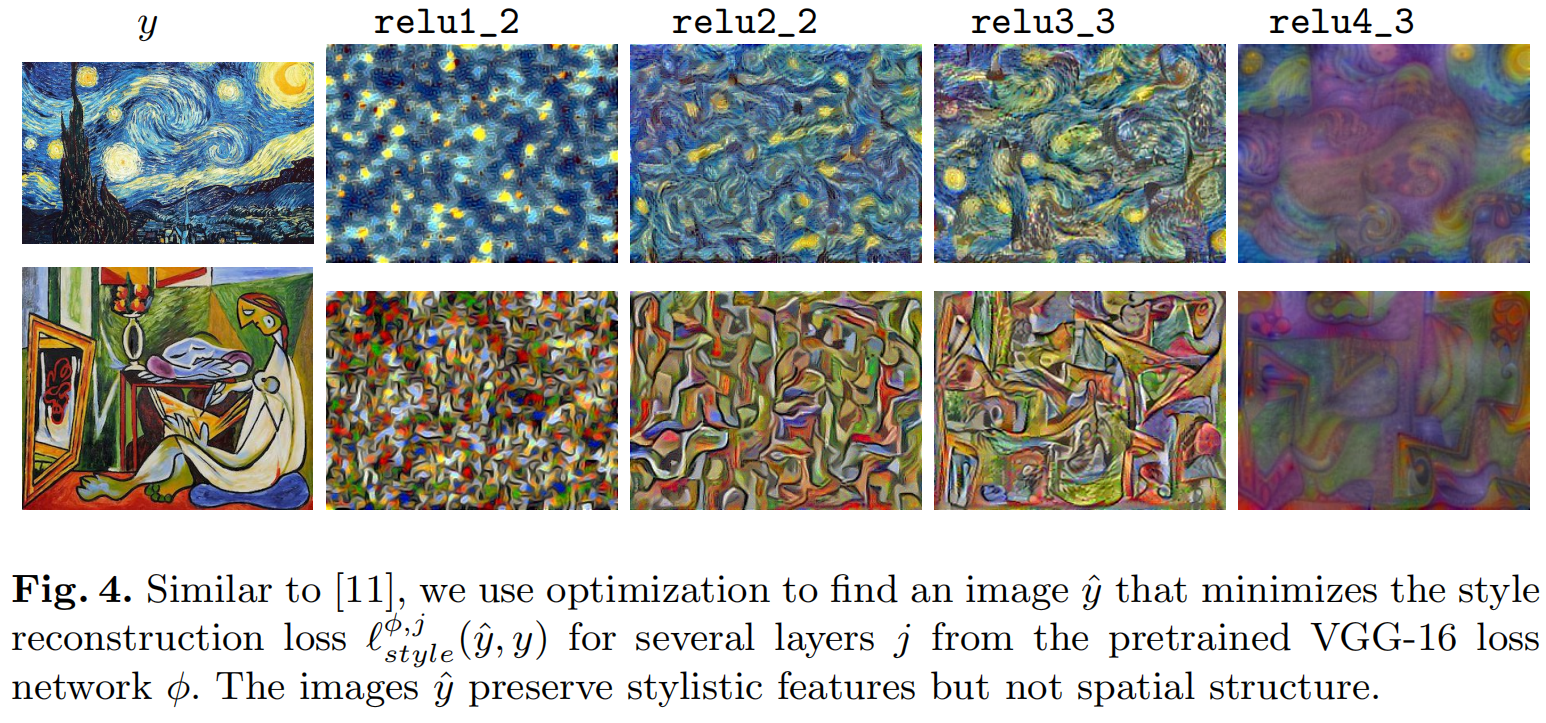 Perceptual Losses
Style Loss
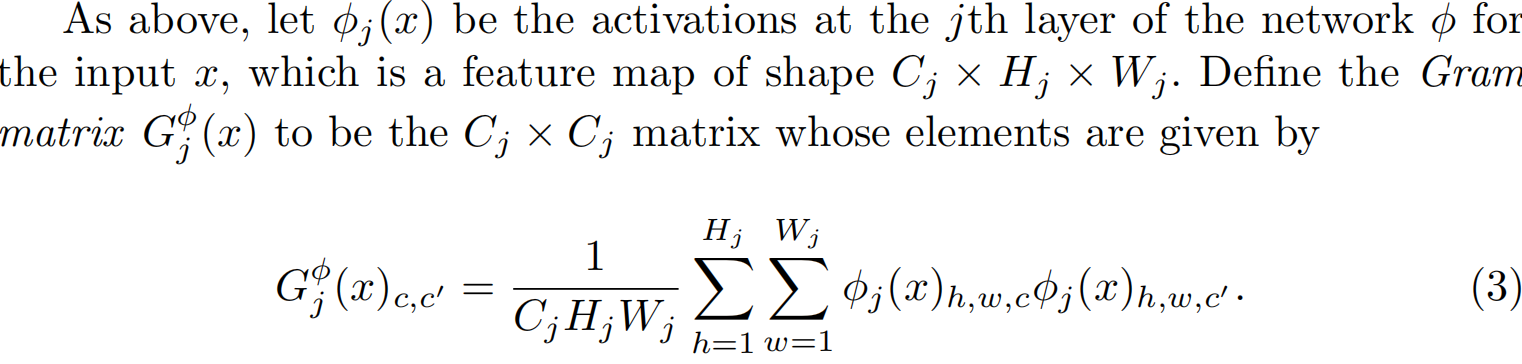 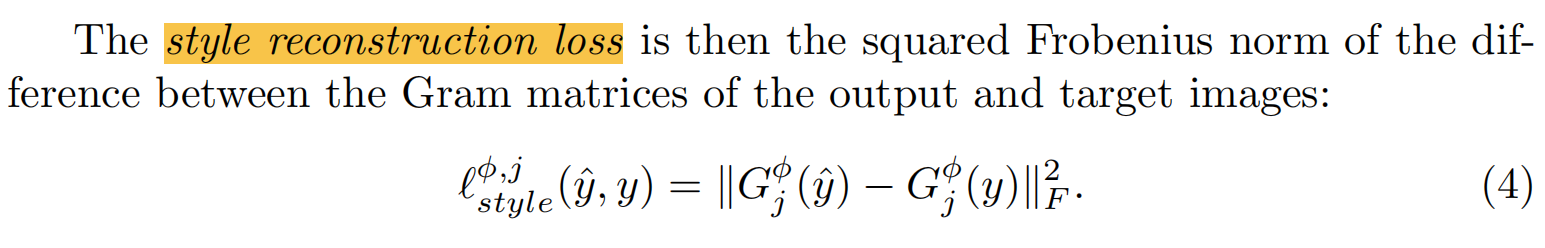 Perceptual Losses
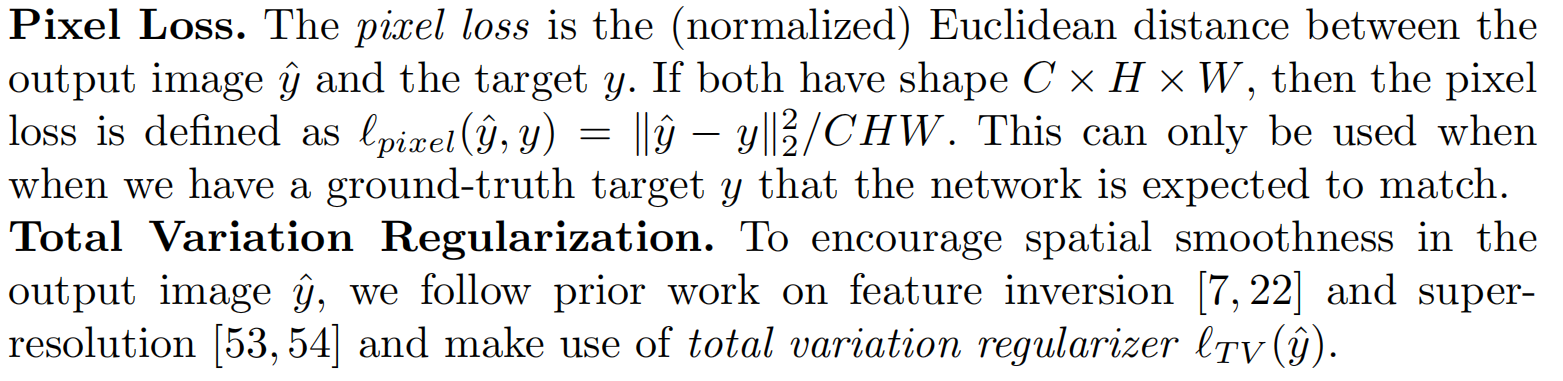 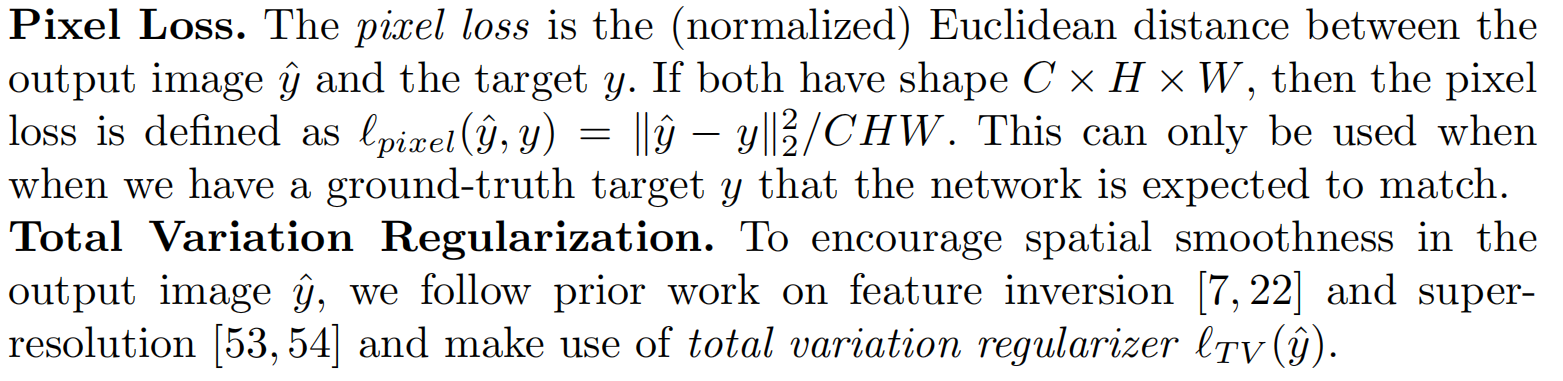 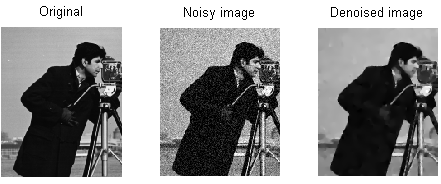 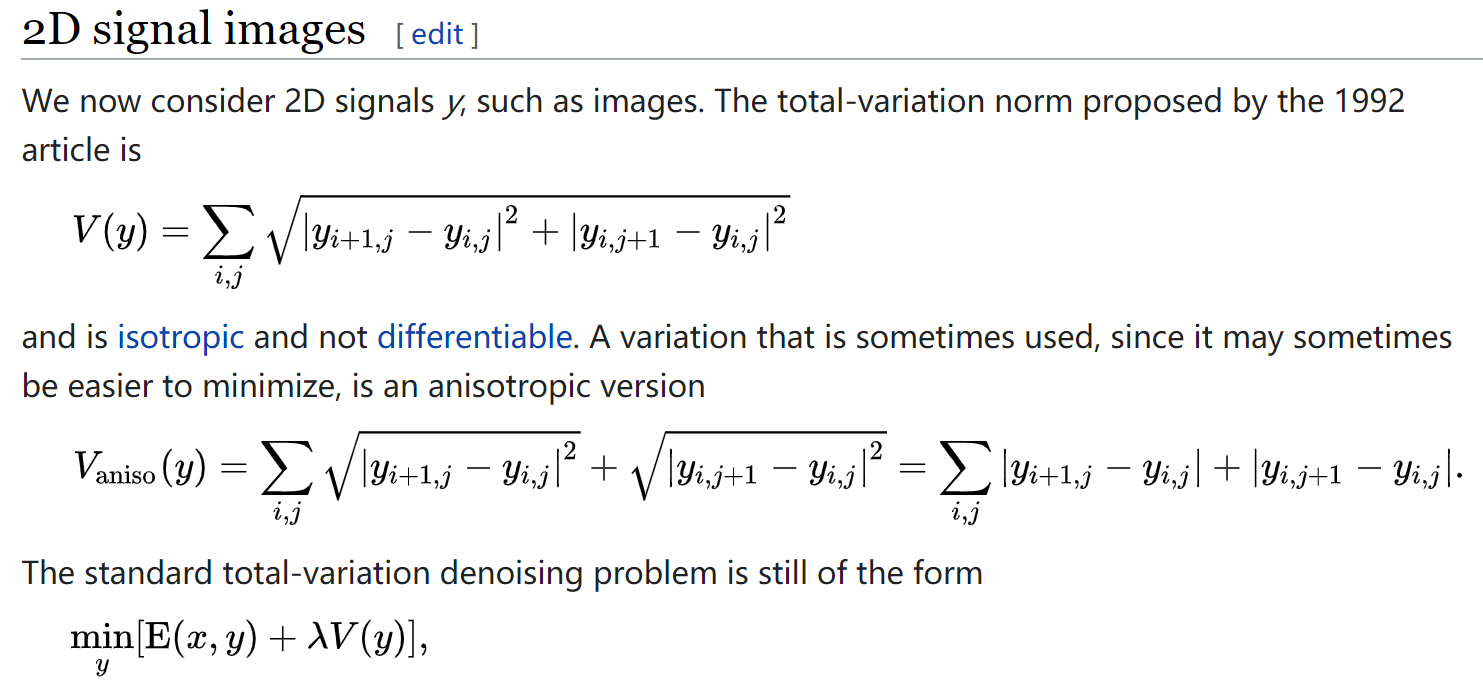 Perceptual Losses
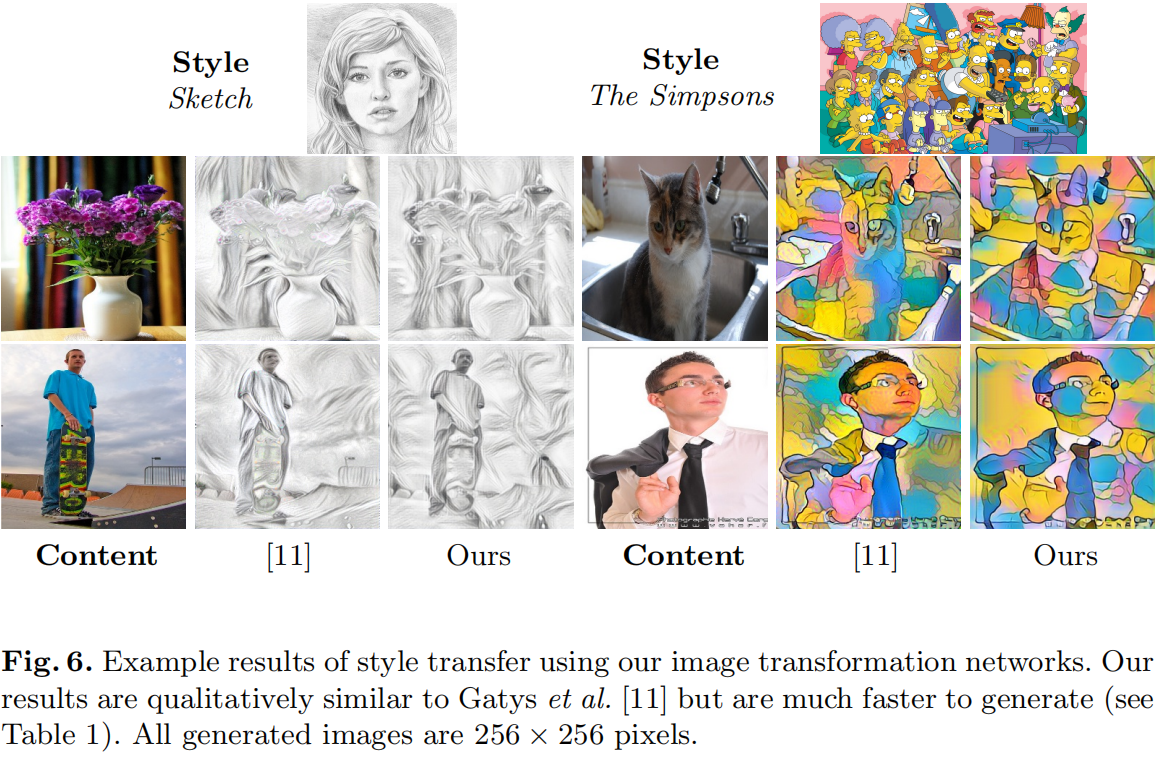 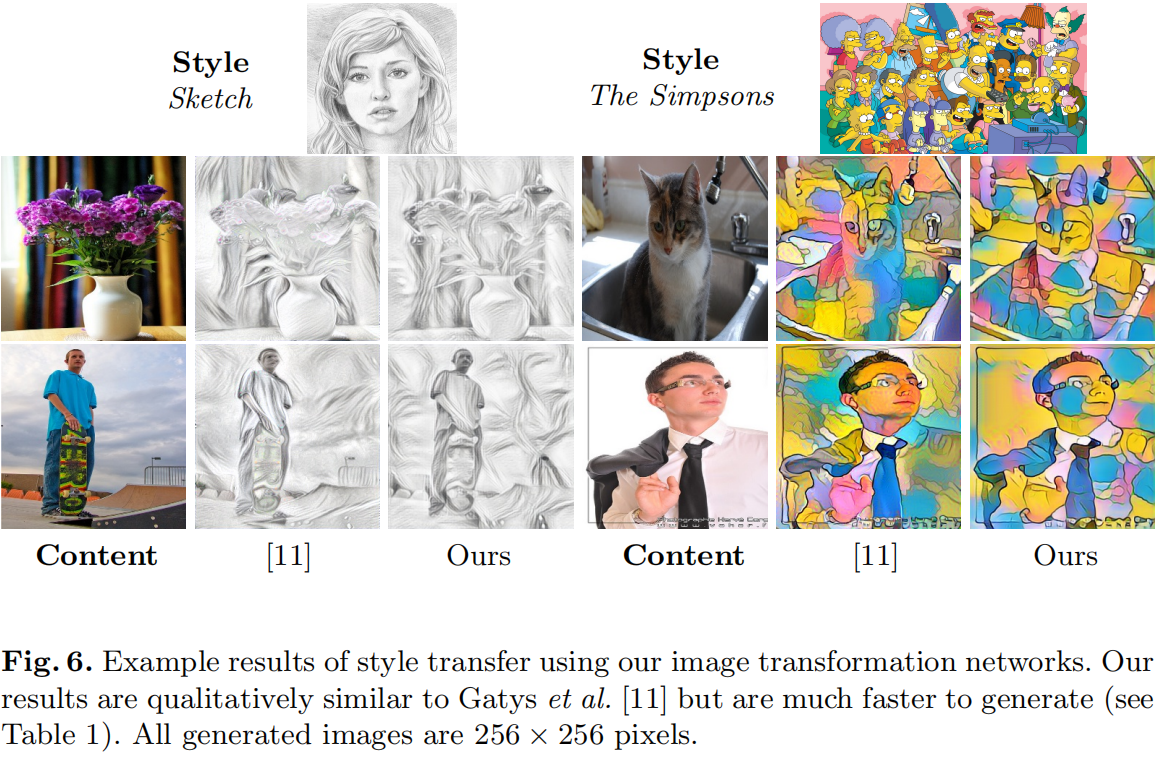 Perceptual Losses
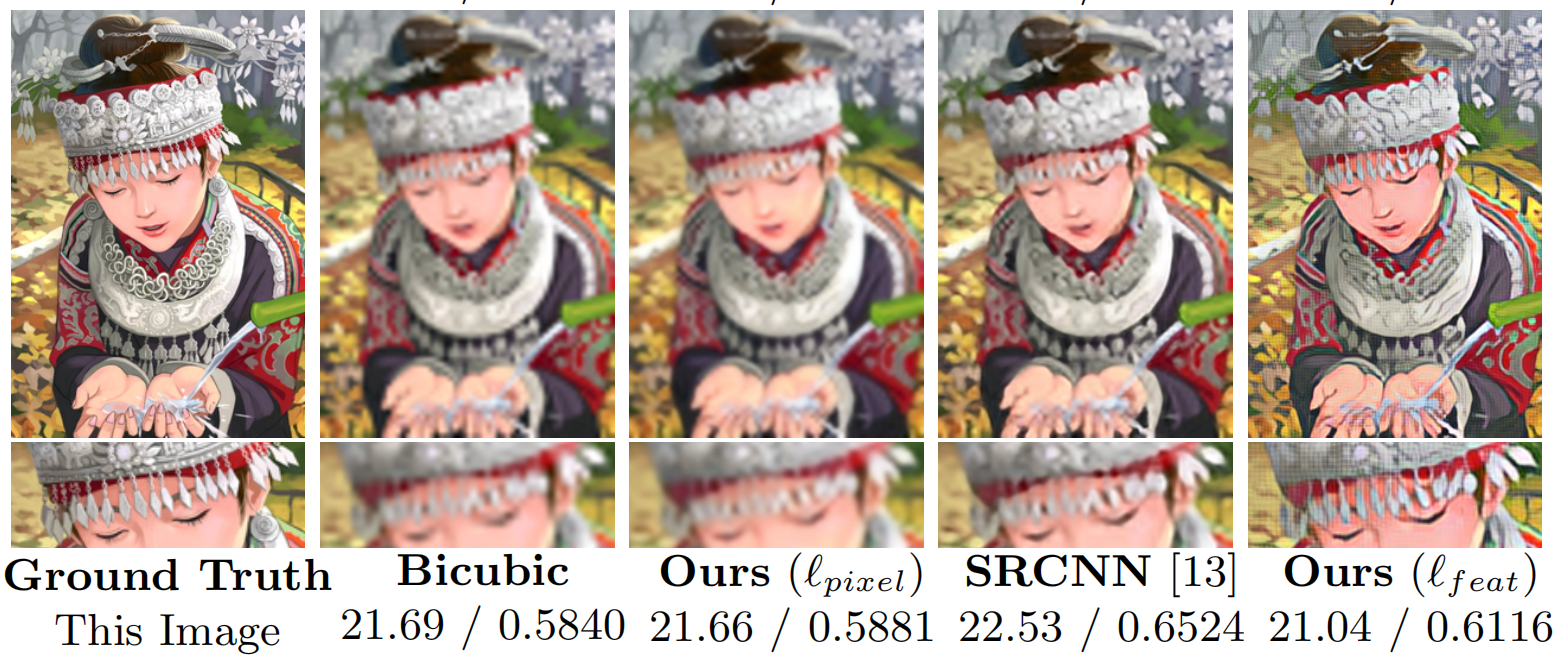 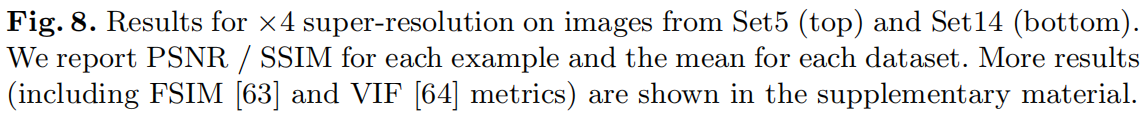 RNN / LSTM / GNN
RNN/LSTM
RNN/LSTM
英文：https://colah.github.io/posts/2015-08-Understanding-LSTMs/
中文：https://www.jianshu.com/p/9dc9f41f0b29
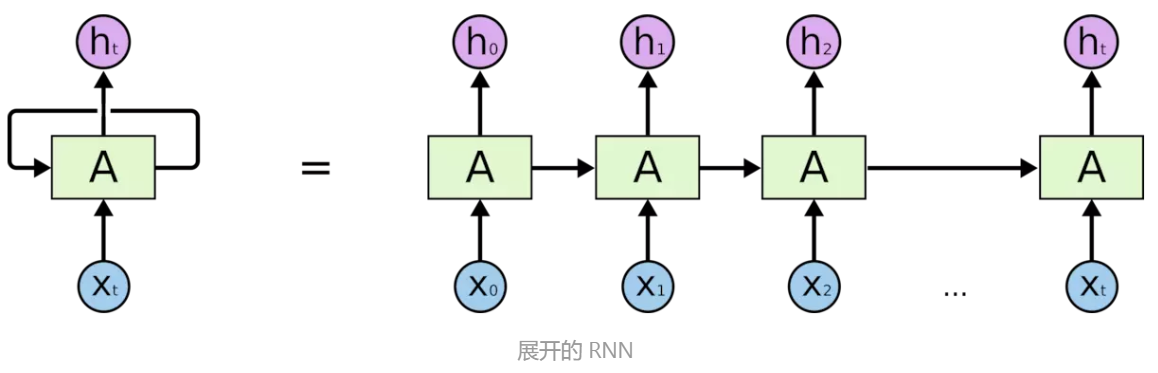 RNN/LSTM
RNN/LSTM
英文：https://colah.github.io/posts/2015-08-Understanding-LSTMs/
中文：https://www.jianshu.com/p/9dc9f41f0b29
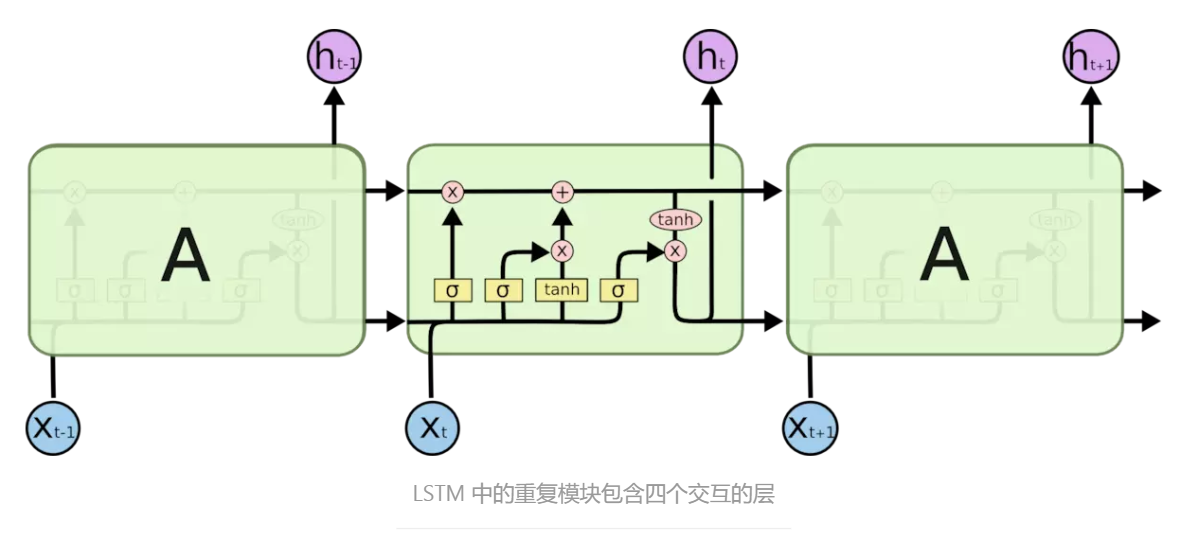 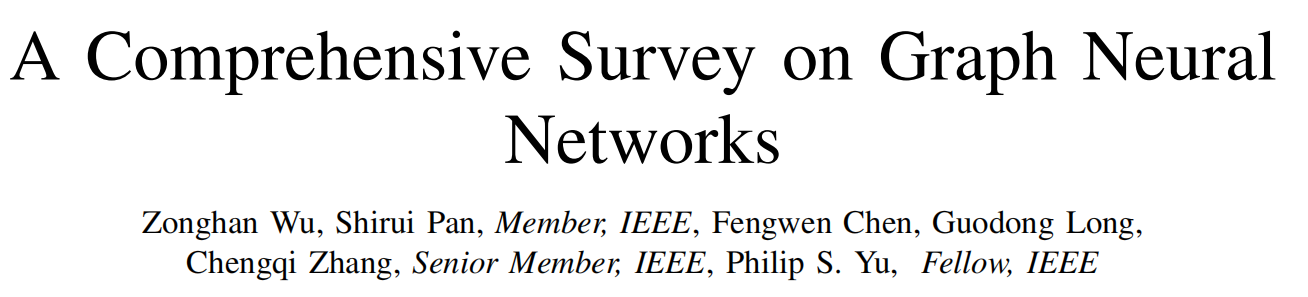 GNN
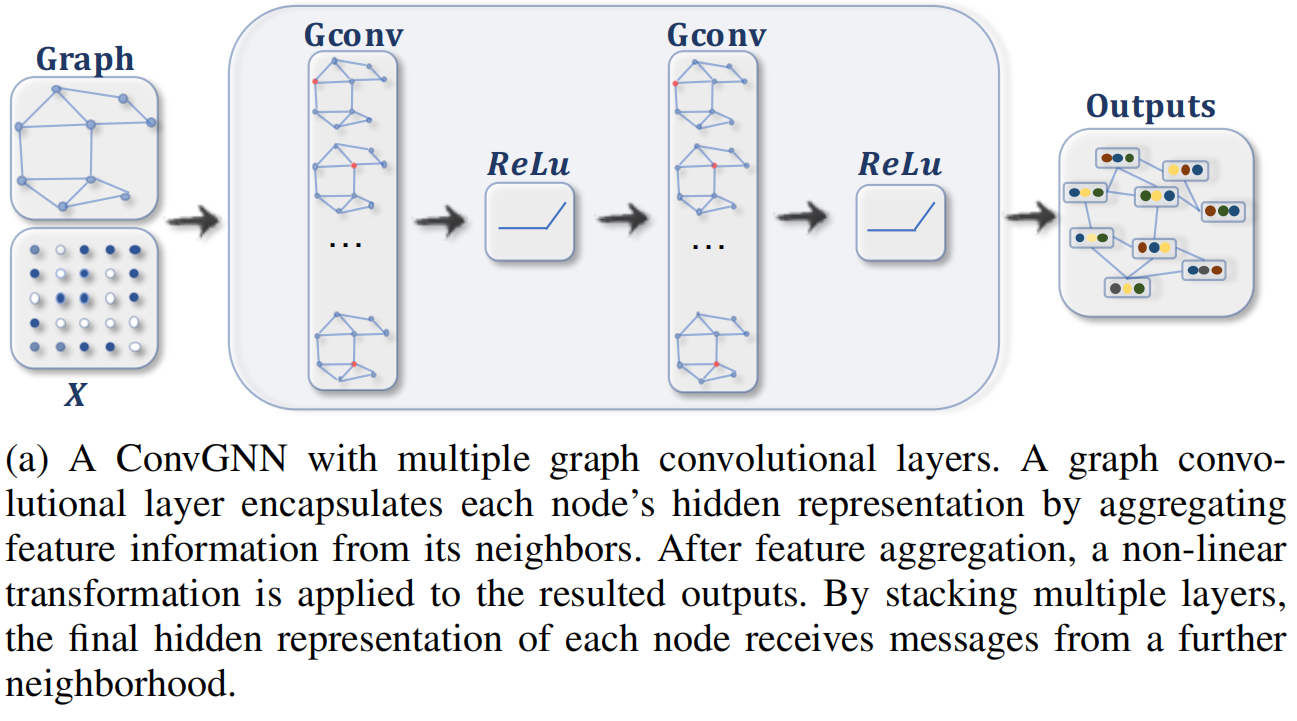 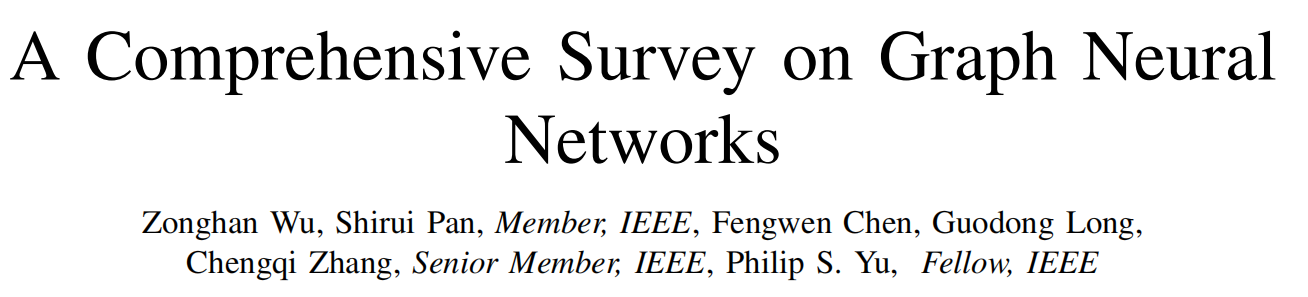 GNN
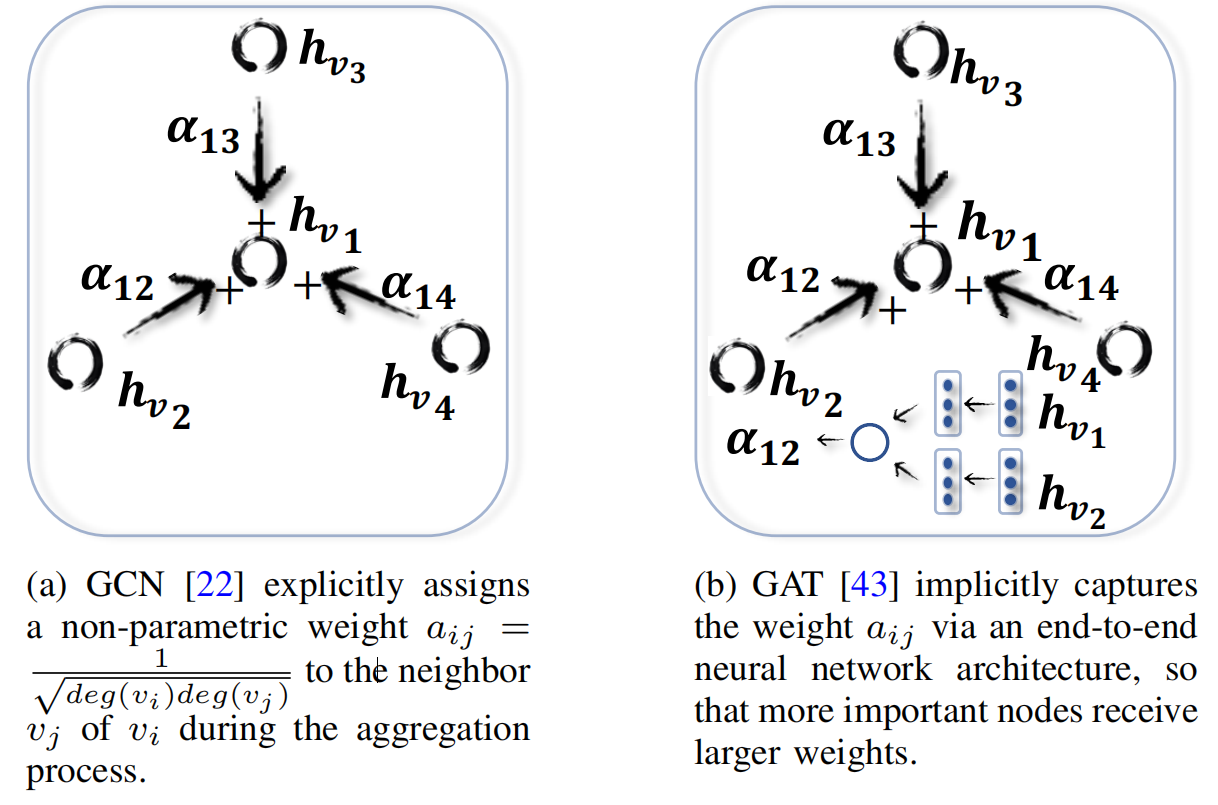 https://nndl.github.io/